Moving Towards A Transparent & Just Budget in Contra Costa County
Presented to the Contra Costa Budget Justice Coalition

March 7, 2018

Seth Kaplan
SethKaplanConsulting@gmail.com
About the Budget Justice Coalition
15 members – human services and CBO’s
Focus:
Educate community organizations and residents about the County’s budget process and components
Create structured dialogue and engagement with key decision makers
Advocate for budget priorities that address inequities and reflect the needs of residents who are struggling to make ends meet 
To get involved: contact Dan Geiger, dan@budgetjusticecc.org
What We Will Cover Today
Overview of Counties
County Budget Process
Revenue & Leveraging Opportunities
Budgeting Strategies
Next Steps & Follow Up
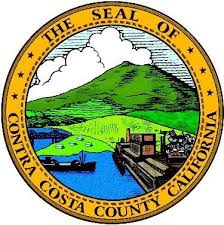 [Speaker Notes: We care about the budget because it is the mechanism for turning policy ideas into reality.  My goal today is to share ways to align budget with policy, as well as to bring more understanding to both the opportunities and the constraints within the county budgeting process.]
Overview  of Counties
County Challenges
What Counties Do
Contra Costa Mission Statement & Budget Alignment
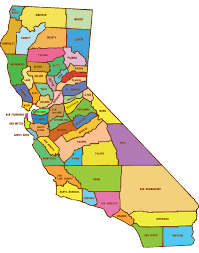 It’s Not Easy Being A County!
Less Revenue Generating Authority Than Other Entities
More Mandates – Not Always Funded
General Law Counties Have More Restrictions Than Charter Counties
Charter Counties Can Contract Out More Services
[Speaker Notes: Your first take away for today : Counties are sensitive to constraint and uncertainty.  Of all governmental entities, they are most impacted by the decisions of others (feds & state) and least able to raise revenue on their own. Counties don’t get the as much attention as their cities, are told what to do by the state, and are ignored or annoyed by the feds.  

Still, compared to most CBOs they are wealthy and prosperous, and a lot of the tension between county and CBOs is about that.

The challenges and struggles counties face are real, but some have been more innovative than others in overcoming  the challenges.]
Budget & County Responsibilities
Absolute Mandate:  Jail/Corrections, CalWORKs, Public Defender, Elections, Property Assessment, Child Welfare Services, Communicable Disease Control
Mandate with Discretion:  Surveyor, Weights & Measures, Adult Protection, Sheriff Patrol, County General Plan, Medically Indigent Adults, Probation, Behavioral Health Services, General Assistance
Discretionary Necessity: Senior Nutrition, Child Abuse, Homeless, Veterans, Disaster Planning, Libraries, Head Start
Discretionary:  Contingency, Economic Development, Capital Projects, Administration
[Speaker Notes: When we think about alignment between programs and budget, nonprofits talk about restricted and unrestricted funds – Counties talk about Mandated and Discretionary funding – and there are gradations between them

Counties are required by someone else to do mandated services. Sometimes these services are by prescribed by formula and sometimes they are unfunded or underfunded mandates and counties have discretion in what kinds of services are provided and how much to spend on them
Example: GA

On Discretionary Funding, Counties may have the discretion to  accept funds and perform a service, or it may be something entirely  funded by local sources such as property  taxes – both would be called discretionary
Example:  HUD funding for homeless programs

What I would want you to take away is that counties have flexible funding in discretionary categories and, even when they are mandated to do services they are not always mandated about how to do them.]
Typical County Services
Board of Supervisors (M/D)
Capital Improvements (D)
Contingency Reserve (D)
Information Technology (D)
Sheriff
♦ Coroner (M/D)
♦ Patrol/Traffic Safety (M/D)
♦ County Jail (M/D)
♦ Emergency Services (D)
♦ Gang Unit (D)
♦ Animal Control (M/D)
Probation
♦ Probation-Parole (M/D)
♦ Juvenile Facilities (M)
Public Defender (M/D)
District Attorney (M/D)
Fire District (M/D)
Employment & Human Services
♦ ILSP (M/D)
 ♦ Workforce Development (M)
♦ Child Welfare Services (M)
♦ Adult Protective Services (M/D)
♦ CalWORKs (M)
♦ CalFresh (M)
♦ General Assistance (M/D)
♦ Medi-Cal Eligibility and Services (M)
♦ In-Home Supportive Services (M)
♦ Head Start (D)
♦ Adoption/Foster Assistance (M)
♦ Community Action Program (D/M)
Child Support Services (M)
♦ Consumer Protection (D)
♦ Environmental/OSHA (D)
Health Services
♦ Hospital & Emergency Care (M)
♦ Emergency Medical Services (M)
♦ Hospital Capital Project (D)
♦ County Health Plan (D/M)
Behavioral Health
♦ Alcohol & Substance Abuse Programs (D)
♦ Mental Health Services (M/D)
♦ Prevention Programs (D)
♦ Homeless Assistance (D)
Public Health
♦ Senior Nutrition (D)
♦ HIV/AID & STD (M/D)
♦ Public Health Clinics (D)
♦ Environmental Health (M)
♦ Hazardous Materials Monitoring (M)
♦ Health Education Programs (M/D)
Health Detention Programs
♦ Detention Programs (M)
♦ Conservatorship/Guardianship (M)
♦ California Children’s Services (M)
Veterans Services (D)
County Administrative Office (M/D)
♦ Economic Development (D)
County Counsel (M/D)
♦ Child Protective Services (M)
♦ General Law/Risk Management, Civil Litigation
County Clerk/Recorder (M)
♦ Elections/Voter Registration (M)
♦ Marriage, Death Records, Passports
♦ LAFCO 
Libraries (D)
♦ Public Library Branches
♦ Literacy Program
Assessor/Auditor (M/D)
♦ Property Tax Calculation and Distribution
♦ Property Assessment
♦ Agency Audits
Treasurer – Tax Collector (M)
♦ Collection and Investment of Public Funds
Agriculture Department (M/D)
♦ Agriculture Law, Regulatory Enforcement
♦ Weights & Measures Enforcement
♦ Pesticide Use Regulation
♦ Ranch, Farm and Garden Programs 
Public Works Department (M/D)
♦ County Roads &Transit
♦ Flood control
Conservation & Development (M/D)
♦ Land/Transportation Planning
♦ Development Business Services (D)
♦ CDBG (D)
♦ Successor Agency (D)
♦ Building Inspections, Code Enforcement (M/D)
♦ Permits (M/D)
♦ Weatherization, Clean Water, Rental Inspection , Vehicle Abatement(D)
♦ HUD Grants (D)
Water & Resource Conservation (M/D)
♦ Manage and Conserve Water and Other
Resources
[Speaker Notes: Here’s a pretty good list of typical  services with a Contra Costa County focus 
I’ve put an M by mandated  services and a D by discretionary services
M/D indicates county can be mandated to provide a service but the level of service is discretionary

Lots of State & Federal mandated services, but much is not : county infrastructure, much of general government, and administration tend to be discretionary in terms of level of service]
Mission, Vision, Values
Mission:  Contra Costa County is dedicated to providing public services which improve the quality of life of our residents and the economic viability of our businesses.  

Vision:  Contra Costa County is recognized as a world-class service organization where innovation and partnerships merge to enable our residents to enjoy a safe, healthy, and prosperous life.

Values:  Contra Costa County serves people, businesses and communities.  Our organization and each of our employees value clients and communities, partnerships, quality services, accountability, fiscal prudence, and organizational excellence.
[Speaker Notes: Shifting to CoCo County, here is the stated Mission, Vision, & Values
How is the budget and budget process aligned with the mission, vision and values of the county?

This is a strong vision statement and a good start for a participatory budgeting process we will discuss later.]
Mission and Budget Alignment?
The Tao of the Budget Book
“The economy in Contra Costa County … continues to improve; however, it would be inaccurate to say that we have fully recovered, and we will need to be cautious to insure that we do not return to a period during which we failed to balance our needs with our limited resources.”
“Cautious and thoughtful fiscal management has placed us on solid economic footing.”
“We have made prudent fiscal choices, lived within our means, and continue to plan ahead.”
“In spite of this uncertainty, our goal is to continue to be fiscally conservative and avoid future fiscal ups and downs.”
“Our strategy over the last several years has been to harness our organizational discipline and innovation to reduce our spending and continue our Mission.”
[Speaker Notes: We’re going to talk about the Budget Book in a moment, but I wanted to highlight the value of  trying to align the Mission, Vision, Values to the budget and budget process.

These are quotes pulled out of the first few pages of the county administrator’s budget letter and they are meant to set the tone for the budget and budget process.

How well do they align with the M, V, V?]
The Budget Process
Key Roles
Timeline
Budget Book
County Budget
Funding Categories & Terms
Staffing
Revenue Considerations
[Speaker Notes: So let’s move into the budget discussion and these topics….
A relevant quote from Yolo County:  “Policies drive budgets but budgets can make a mess of policies.”]
Roles in Budget Process
[Speaker Notes: Typically, the CAO is thought of as responsible for the budget process – but others, notably the BOS, have clearly defined roles that are often neglected.  If the goal is to align budget with mission, we need to know how the public defines quality of life.

It is not the role of the County Administrator to promote policy innovation, and a budget process led by the CAO without direction from the BOS and public ensures that change will not take place.]
Contra Costa Budget Cycle & Opportunities
Nov: Comprehensive Annual Financial Report
Oct-Dec:  Potential for external planning process
July: Assessor’s Property Assessment Report
Services Improvement Plan
[Speaker Notes: The circle shows the county budget process, starting with Nov-Jan.  The arrows highlight opportunities at points in time.  

County budget cycles have some typical elements and some variation.  For example, 
CoCo devotes an annual  retreat to capital planning, but not for services planning.

As we will discuss later, some counties build a community process in, rather than just hearings

We want to highlight that departments are submitting budgets in february, so decisions are basically made before the april public hearing]
Key Components of the Budget Book
Budget Message:  From the County Administrator, sets the tone for the budget
Overview:  county profile, budget policies, process & timeline, identified budget issues, organizational chart, trends, Board & Advisory Committees 
Departmental Budgets/Fire Districts: details on all departments organized by General Government, Health & Human Services, Law & Justice, and Fire Districts
Budget Summaries: charts/tables of All County Funds, General Funds, Employee Retirement Information, Positions by Department Over Time, Revenues/Expenditures By Type, Projected Fund Balance Over Time, Capital Improvement Plan 
Appendix:  Details on program growth/reduction by department, mandatory/discretionary spending, and fund and term definitions
[Speaker Notes: The Budget Book = “Recommended Budget.”  Not the Final Budget but has great info.  It contains valuable keys to how you might engage in the budget process.  I’ve highlighted some areas I thought particularly interesting. 

Overview sometimes contains a strategic plan or participatory process description

When we look at Yolo County, we will see how its plan is built into Departmental Budgets.]
Key Budget Terms
Fund Balance = Difference between fund assets and fund liabilities (under spent)
General Fund = General operations of government activity
Governmental Fund = Derived from taxes
Intergovernmental Revenue = From other jurisdictions in the form of grants, entitlements, shared revenues or payments in lieu of taxes
Internal Service Fund - financing of goods or services provided by one department to other departments of the County on a cost reimbursement basis.
Special Revenue Fund - a Governmental Fund used to account for resources legally designated for specific purposes and separately reported.
[Speaker Notes: There are a lot of county-specific budget terms in the Budget Book appendix.  Here are a few that are helpful to know

Special = county park fees as example

Governmental also Local

Internal Service = county counsel as example]
Typical County Budget
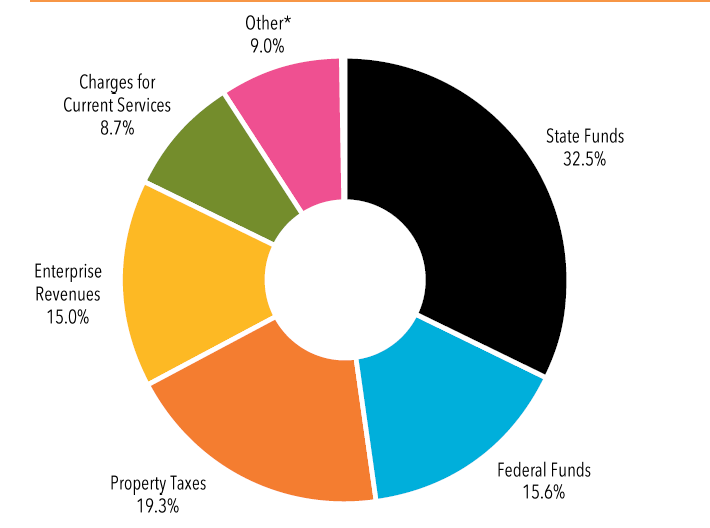 [Speaker Notes: Source:  Ca State Controller’s Office from Ca Budget & Policy Center

This isn’t from the budget book….it’s a compilation of county budgets and more typical of county budget format.  Most County budgets look something like this and the percentage in each category is also pretty typical.

Enterprise Fund: operations  financed and operated in a manner similar to private business enterprises (e.g. water, gas and electric utilities; airports; parking garages; or transit systems). Revenue & expenses for these services or products are intended to be neutral.]
Contra  Costa County Budget 2017-18
[Speaker Notes: Here is CCC’s budget and it looks somewhat different with the Hospital Health Plan category – all the numbers are skewed because of the health plan carve out

The Hospital Plan is considered an Enterprise. 

County budgets are incredibly complex in part because of all the funding streams and mandates.  It’s much easier for county governments to think about what they are required to do rather than what people need.  It’s important to understand this when talking to county folks.  It can seem naïve to them to talk about what’s needed without an identified funding stream.

Hospital Health Plan is $1.3 billion from Medi-Cal, Medicare, and the Health Plan.  It is subsidized by $26 million from the General Fund

Intergovernmental is the remaining Federal & State Passthrough of $853 million

Other Major Revenue is $798 million – it has grown by $150 million in 3 years – mostly because of a strong investment and housing market

Taxes is $414 million, mostly from property taxes]
General Fund Budget
Appropriations = $1.6 Billion
[Speaker Notes: When you take out the Hospital Plan and a few other smaller categories, the budget looks like this  

General Fund budget of $1.56 billion is supported by local, federal, and State resources.
Almost half of the revenue, $678.1 million, or 43.5%, is dependent upon State and federal
allocations (very close to the 41.6% of last year).

General Purpose revenue available from sources such as property tax and interest income 

Other Local revenue is generated primarily by fees, fines, and licenses.

Appropriations are mostly employees and services

You see about 40% from the state and federal sources and 60% from local sources  -- this is where there is some flexibility  

General Purpose Revenue is derived from sources not specific to any program or service delivery, such as property tax and interest income, and may be used for any purpose that is a legal expenditure of County funds.   $448 million
Most GPR goes to Health Services (22%), Sheriff-Coroner (20%), and Probation (11%)
Departments getting more than average:  Assessor, Employee/Retirement Benefits, Probation, Public Works, Sheriff-Coroner 
Getting less:  Agriculture, Employment & Human Services]
Sample Department Page from Budget Book
[Speaker Notes: The Budget Book is loaded with information if you have the time and know what you’re looking for.  Every department lists the programs it provides.  

On this Employment & Human Services page you can see several programs.  
As we discussed earlier a mandatory or discretionary service tells us whether the county has to do it or not and the level of service tells us if the County has flexibility in how it’s delivered

Net County Cost = $ the county contributes directly to this program, and it often aligns with Gen Fund as Source
We also can see state/fed/local contribution, staff assigned, and a short program description]
A Look at One Department
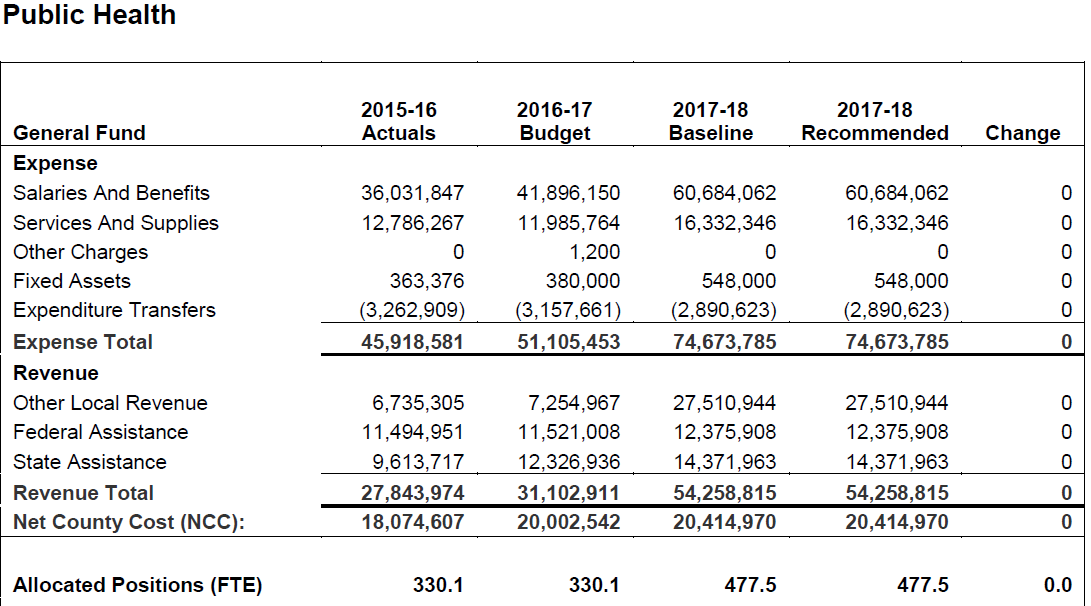 [Speaker Notes: Here’s a little more detail on Public Health
The history shows a big jump in employees and associated costs between 2016-17 & 2017-18
Also salaries grew from an average of $109,000 to $126,000
We also see that’s mostly paid for from Other Local Revenue – which is generally tied to fees or fines -- So this looks like a county decision to build up PH in a significant way 

Does anyone in room know about the growth in FTE?  This is not necessarily an issue to focus on, but an example of a question you might ask.]
General Fund Positions
[Speaker Notes: This table from the budget book shows how general funds are used to fill positions across departments.  

Employment & Human Services had the greatest net decrease
Public Works & Probation had the greatest net increase

County notes a 15% increase in staff in last 5 years (1,580 FTE), which you don’t see here.  So that must mean those staff come from other funding sources.

Typical cost = $106,000 or about $170 million
Benefits continue for lifetime
Salaries & benefits difficult to adjust in tighter times
CBO contracts more flexible
And…professional county staff are often a benefit!]
County Local Revenue Sources
Taxes:  An involuntary levy paid regardless of whether the payer uses services
Assessment:  Fee placed on property or business tied to benefits gained from County improvements
Fee for Service:  Charge for use of County service or resource
Fines & Penalties
Bonds: Debt incurred to pay for more costly projects than an annual budget can assume
County Service Area (CSA): Tax within an unincorporated area with defined boundaries
[Speaker Notes: Propositions to reduce County ability to collect taxes = (Prop 13, 62, 218, 26)

General taxes are by simple majority; specific purpose taxes and parcel taxes by 2/3
Local tax options in unincorporated areas include retail, short-term lodging, business, property transfers, parcels -- all must be approved by voters

Assessments include road or lighting improvements and anything that improves value

Fee for Service = Business Services, Development Services, Administrative Services, Use of County Property

Fines & Penalties = late fees, environmental neglect, etc

Bonds are typically issued for capital projects and are commonly used for affordable housing development.  Citizens vote to assume debt at low interest rates, but not increase taxes.  Investors receive tax breaks and modest but safe income.

CSA is a process for unincorporated areas to tax themselves to improve services like public safety, road improvements, affordable housing, youth or senior services

Distinction is important because only taxes and bonds require a vote]
Other Potential Funding
EPSDT for Medi-Cal eligible youth
Medi-Cal Administrative Activities (MAA)
County/CBO grants
[Speaker Notes: Dan told me he’s been talking to Supervisor Gioia about creating a workgroup to seek opportunities to leverage other funds
Here are a few slides to add into the mix

EPSDT = 5% county, 45% state, 50% feds

MAA = reimbursement for improving access to medi-cal services

Alameda County has a grants department to benefit from opportunities]
BREAK!  Budgeting Choices & Values
Contra Costa
Alameda
Yolo
Boulder
Placer
[Speaker Notes: So let’s look at some alternative approaches to budgeting…..]
CCC Budget Values/Priorities
The Board of Supervisors shall make reserve funding available for venture capital to be used to increase efficiencies and economies in departments that do not have available resources 
The annual budget process will include a strategic planning and financing process for facilities renewal and new construction projects 
The Board will adopt and follow an OPEB financing plan, which balances the County’s requirement to provide public services with its desire to provide competitive health care benefits to our employees
The County will seek to minimize collateral detrimental impact to the provision of services to indigents, including indigent health care
[Speaker Notes: The County does have values and priorities built into the budget process

This is from the County’s Budget Policy

It is weighted towards efficiencies and investing in facilities

OPEB = Other Post-Employment Benefits]
CCC Budget Choices
CAO budgets on assumption of 5% assessed property valuation but actual is 5.7%.  Property taxes exceeded 5% expectation 2014-2018
Contingencies in General Fund is $10 million -- 0% spent in recent years
Pension cost set-aside exceeds actual cost
Prioritized $60 million for new County Administration Building & Parking 
$28.6 million planned for software upgrades
[Speaker Notes: It would be safe to say that CCC is traumatized by the Great Recession and preparing for the next one  -- that is prudent and possibly wise, but it also means that progress for people relying on safety net services is hampered.  The people you serve also are dealing with significant trauma…..]
Positive County Outcomes 2017-18
Budget structurally balanced for 7th year in a row 
> 1500 employees in 5 years & wage increases
$100 million lease revenue bonds for health care, refinancing debt, county administration building & emergency op center
Pre-funding infrastructure needs & managing OPEB
Fund balance increased 
Standard & Poor’s AAA Rating Maintained
Implemented new countywide budgeting system
[Speaker Notes: When the County Administrator talks about what is going well, these are some areas he highlights]
County Stated Reasons for Concern
Economy will slow by 2020
Revenues are slowing & not keeping up with expenditures
Labor negotiations, pension liability & increasing benefits costs
Reduced federal response to county needs
Unreasonable expectations given funding availability
[Speaker Notes: And this is what he worries about.

This is all a valid perspective but it is also not in balance with other needs and opportunities

Revenues:  we know fund balances have increased
Labor:  County added employees
Unreasonable expectations:  from whom about what?

If less people need county services, costs will go down]
Alameda County: Values-Based Budgeting
Vulnerable populations, such as infants, children, young mothers and families, frail elderly, and disabled persons who require food, clothing, shelter, and health care.
Public safety for all residents of Alameda County through prevention and control of crime and the effective prosecution of criminals, including incarceration and alternatives to incarceration.
Control of drug abuse by means of education, prevention, treatment and criminal prosecution.
Deliberate budget measures to promote prevention as a corollary to service in addition to a focus on treatment and control.
Assurance that essential support services are budgeted whenever priority programs are funded.
Encourage and reward programs and services which promise more efficient and effective ways of delivering essential County services.
Assure that the minimal level of mandated services will be provided.
[Speaker Notes: AC has a VBB statement more than a process - There is no process to assess programs by VBB, but departments are expected to make connections when they ask for funding

Values-Based Budgeting has been around since the 1990s and became popular during the Great Recession and again after the expiration of the American Recovery & Reinvestment Act as local governments saw severe cuts in funding.  The more responsible of those local governments considered the values and priorities of their local elected bodies and communities as they went through painful fund reduction exercises.  The same concept can be used in times of financial prosperity, but it is important to understand that the concept should not be limited to how we spend more money.]
Alameda County: Human Impact Budget
Focus on Intergovernmental Impact
Data & Stories
Built into Budget Process
Informative Without Action
ALL IN Is Next Step = Organizing for Action
Alignment to Budget?
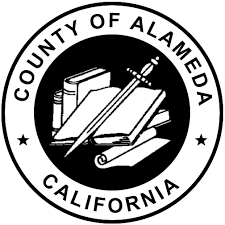 [Speaker Notes: HIB was intended as an advocacy tool to fight state and federal cuts.  It was shared with our lobbyists.  It was built into the budget process and budget book, but not intended to change local budget decisions]
Alameda County: Eden Area Livability Initiative
Creating a sense of place and belonging  in an unincorporated area
18-month community visioning process
Surfaced new leaders & 24 “catalyst” projects
800 community participants in community meetings, task forces, leadership meetings & surveys
Created REACH Ashland Youth Center, Dig Deep Farms, Streetscape Improvements, Community Health & Wellness Element, Cherryland Community Center
Continuing Work Groups
[Speaker Notes: EALI is one of the better examples of a county-community partnership in Alameda County.

Many of the County budgeting processes need & lack a community outreach component, so this is a model that can be used – align a process like this to an internal budgeting process

Focus on what people want and then how to do it, rather than mandates and how to fund them.  This was needed in an urban unincorporated area.

Continuing Workgroups
Agriculture & Environment
Economic Development
Education
Governance
Public Safety
Continue projects with dissolution funds and low-cost good governance strategies]
Yolo County 2016-2019 Strategic Plan: Values-Based Budgeting
[Speaker Notes: This is my favorite example of a County budgeting process!

Ties community-informed priorities into budget process & decisions

Yolo County engaged in a community process to identify these four priority areas]
Fund Priorities Aligned to Plan
[Speaker Notes: Yolo County Built the Strategic Plan into Budget – this is from budget book
(can share other pages or go to website)
Initiatives are identified and funded off the four planning goals & departments are assigned tasks – built into the budget
Initiative is what is funded]
Yolo County Strategic Budgeting
[Speaker Notes: This is the Yolo County internal strategic budgeting process  -- the community driven strategic plan is at the center

Department goals are aligned to the strategic plan, operationalized, budgeted, assigned performance measurements, and then evaluated in preparation for the next of department goals]
Yolo County Response to Community
[Speaker Notes: Possibly my favorite slide -- budget is based on the priorities and how the 21 departments can and will respond to them.

Cross-agency teams are assigned to the priorities and how each department can contribute]
Yolo County Budget Alignment to Plan
[Speaker Notes: This is in the Health & Human Services section of the budget.  Throughout the budget, efforts aligned to the strategic plan goals are highlighted in red.  

I pulled this one out because it’s focused on funding.]
Priority-Based Budgeting in Boulder
Priority Based Budgeting (PBB) is a process used to understand the larger community values, and budget accordingly to those values, while providing flexibility in order to meet the changing needs of the community
Boulder selected this approach to better reflect community values while retaining core services
Evolved from city’s Business Plan which surfaced initial priorities
[Speaker Notes: Boulder is a city, with more flexibility than a county, but the concepts seem transferable]
Step 1: Process To Identify Results
Be clear, understandable and measurable
Reflect the objectives and priorities of council and the community
Accommodate potentially diverse views
Incorporate majority as well as minority opinions
Be definable
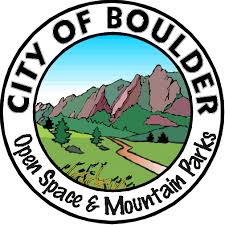 [Speaker Notes: This is standard PBB language and can be applied to any process]
Step 2: Develop Desired Results
What Boulder Wants to Achieve
 
Accessible and connected community
Economically vital community
Healthy environment and community
Inclusive and socially thriving community
Safe community
Responsive Government
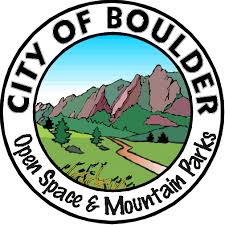 [Speaker Notes: This started as council recommendations and was adopted by a community panel

Essential city services like public safety & basic utilities were inserted from the beginning

“Community value” services, like libraries & open space were introduced as prompts

Responsive Government includes internal processes that the City assumes are necessary to meet external priorities
--similar to Operational Excellence in Yolo – both were added by local government]
Step 3:  Test Results
Present process at town hall meetings to fine tune and flesh out priorities
Create focus group to draft results
City/Community develop priority-based budget process by specifying priorities
Survey/inform on website
Confirm and test activities
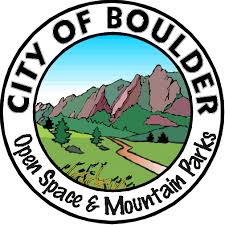 [Speaker Notes: Priority Based Budgeting is on the Budget page & also Participate & Engage page on the website for ongoing feedback]
City to Community Process: Inclusive & Socially Thriving Community
[Speaker Notes: This chart shows how concepts and language changed from city proposals following community input in the category of Inclusive & Socially Thriving Community

It reads:  “If the City facilitates housing options to accommodate a diverse community, then we will have an Inclusive & Socially Thriving Community”

I highlighted some of  the differences

It is very common for community to want to manage growth and less common for local govt to come up with that on its own]
Step 4:  Build into Budget
[Speaker Notes: Armed with the previous priorities, the budget process can begin starting with the top circle…..]
Priority-Based Budgeting in Placer County
Priority-Based Budgeting is a way for local governments to spend within their means while continuously focusing on results most relevant to their communities, and focusing on the programs that influence those results to the highest degree possible.
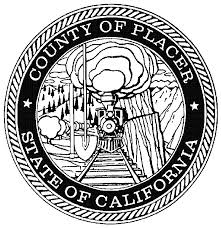 [Speaker Notes: Placer County is fiscally conservative and reminds me in some ways of CoCo County government, so I wanted to show you what they’re doing as a potential step to take.

Notice how their language for PBB differs from Boulder with a focus on responsible spending and results whereas boulder focused on community values – boulder is more VBB, but….]
Priority-Based Budgeting…
Seeks to better allocate scarce resources
Allocates resources based on services and programs rather than departments
Involves community by acting from what community identifies as important
Transparently communicates to public what services and program cost
Uses a “Compelling Public Value” lens to align funding and resources to priority programs and services
[Speaker Notes: This is their language about the process

Priority-Based Budgeting emerged from the Great Recession to better target cuts – that can be appealing to county government, although the same principles can be used for budget neutral innovations]
Placer County Coordinating Council
Includes all County departments led by the County Administrator
Each department develops an inventory of what they do and Council translates this into what County does
Removes departmental focus and transitions to service focus
Realigning staff to program focus
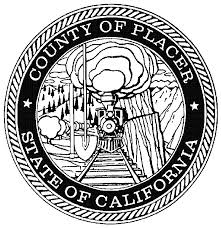 [Speaker Notes: As you can see this is an internal committee – aren’t doing outreach yet]
Priority-Based Budgeting in Placer County
[Speaker Notes: As you can see, the focus is on fiscal health rather than strengthening community, but provides some process transparency

I suspect CoCo would support all these objectives, and it builds understanding that doesn’t currently exist

Still a focus on prudent fiscal policies, but integrates long-term planning and transparency into the process.]
Placer County Next Steps
Launching software to support new budget/staffing  
Launching Community Outreach Plan to learn what community expects County to achieve
Communicate new programs/services tied to new goals
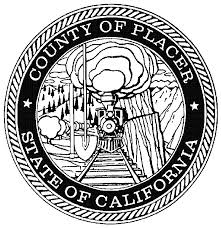 [Speaker Notes: Placer County is really just getting started…..

The person who started this no longer works with county]
Next Steps:  March 27, 1-5
Pressing questions from today
Issues to consider
What peaked your curiosity for further discussion?
What do you want to make sure we cover next time?
Begin to plan ask & strategies
[Speaker Notes: Where do you want to go from here?]